Муниципальное автономное общеобразовательное учреждение«Химико-технологическая школа «СинТез» г.Перми»ВОДА И ЕЁ ПРЕВРАЩЕНИЯ                                                                                                               Автор:                                                                                                                              Яковлева Диана,                                                                                                                                        учащаяся 4 «г» класса                                                                                                                                                                                                                                                                                                              Руководитель:                                                                                                                              Кудымова Т.В.,                                                                                                                                                  учитель начальных классовПермь2021
Больше чем на половину человек, животные и растения состоят из воды
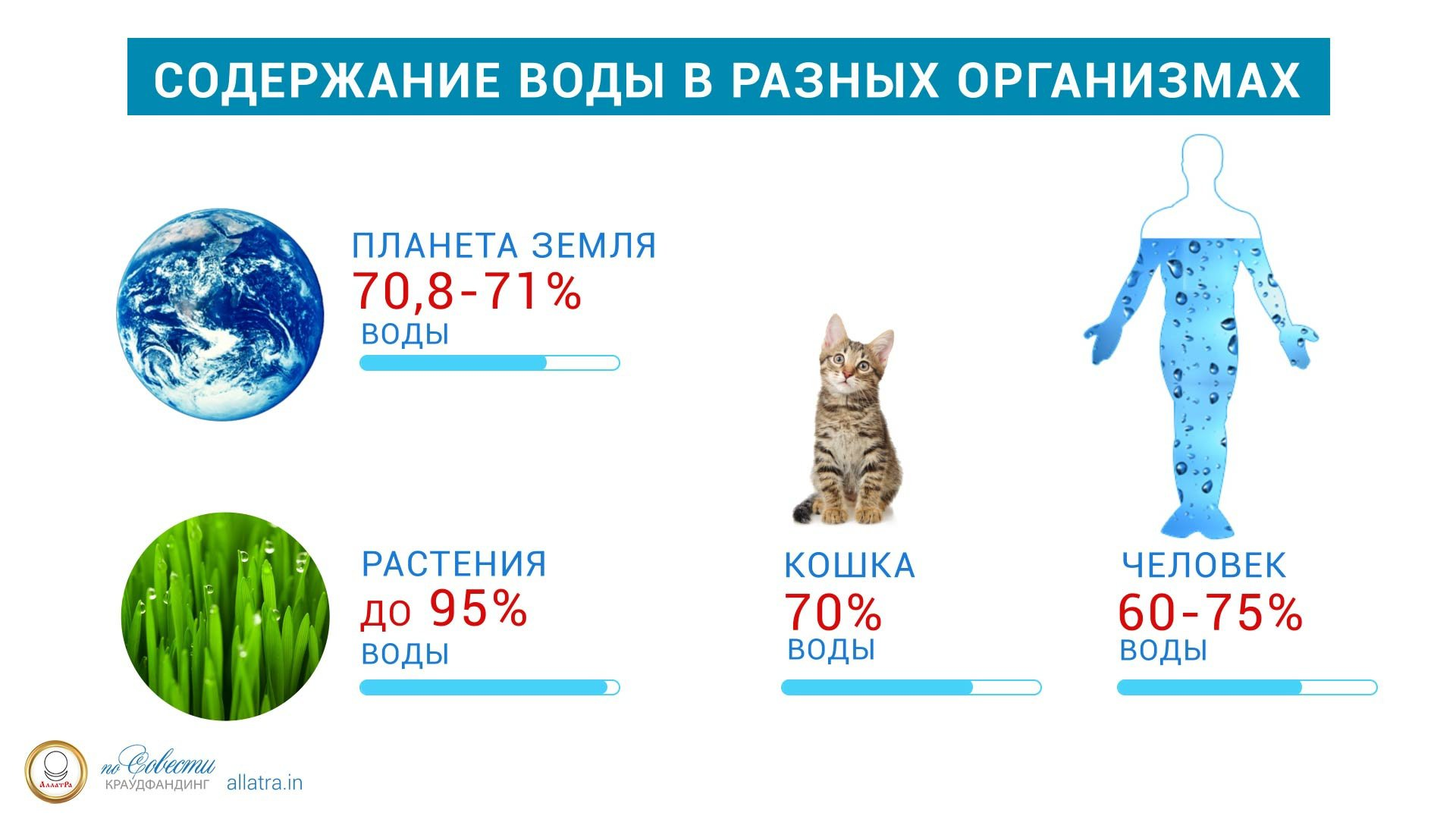 Вода является средой обитания многих животных и растений
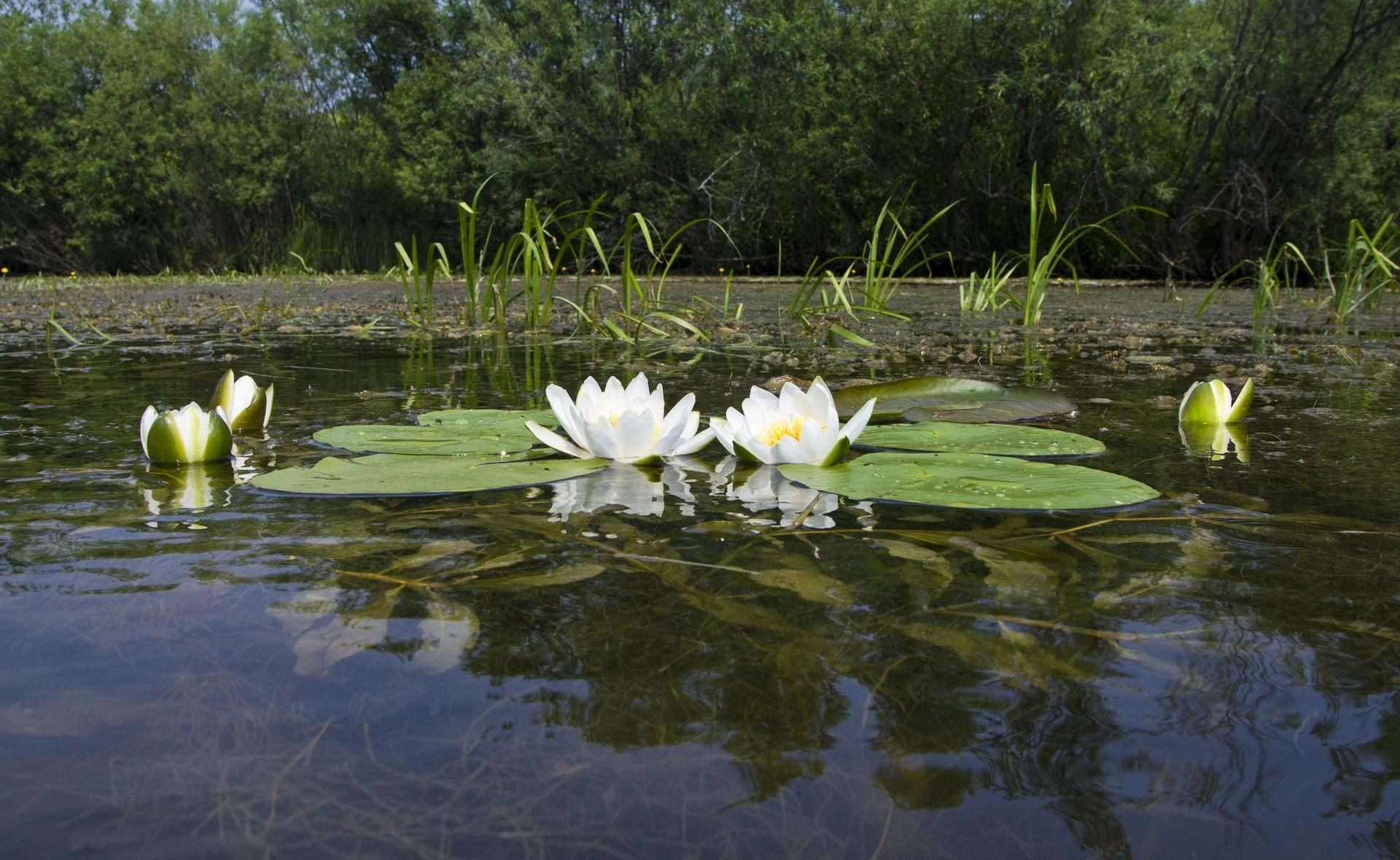 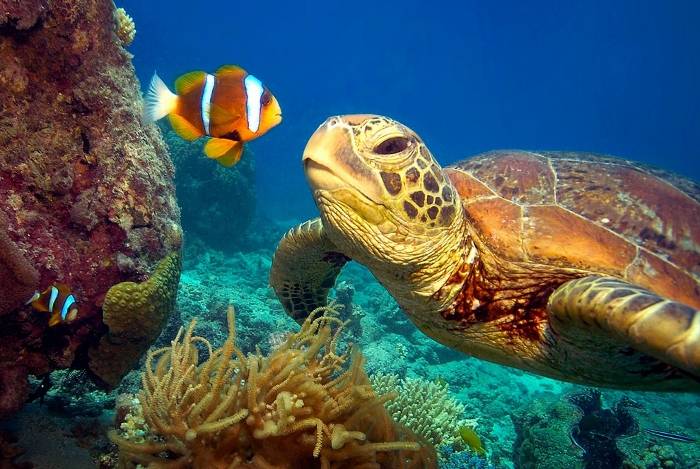 Цель работы: выяснить, при каких условиях вода меняет своё состояние. 
Задачи:
изучить свойства воды;
изучить,  как происходит процесс круговорота воды в природе;
провести эксперимент, наглядно показывающий, что вода переходит из одного состояния в другое при изменении температуры;
создать модель круговорота воды в домашних условиях.
Объект исследования: вода.

Предмет исследования: влияние изменения температуры на состояние воды.

 	Гипотеза: вода меняет своё состояние при изменении температуры окружающей среды. Модель круговорота воды в природе можно создать в домашних условиях.
Свойства воды

Вода в природе может встречаться в трёх состояниях:

ЖИДКОМ                        ТВЁРДОМ                    ГАЗООБРАЗНОМ
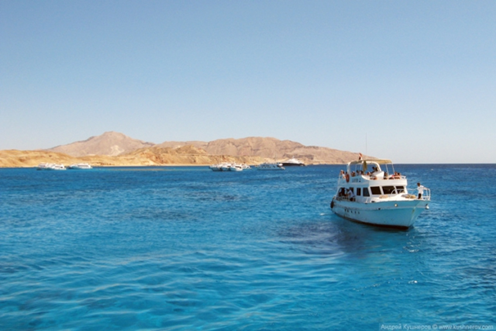 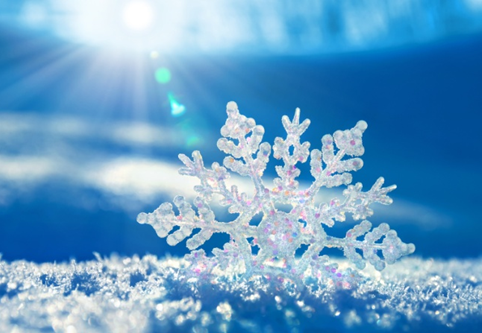 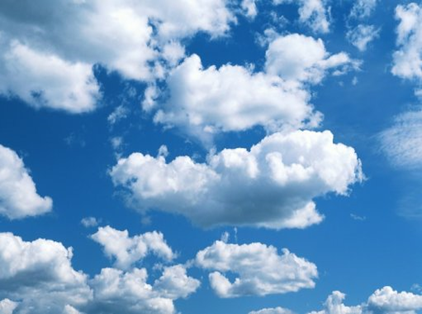 Круговорот воды в природе
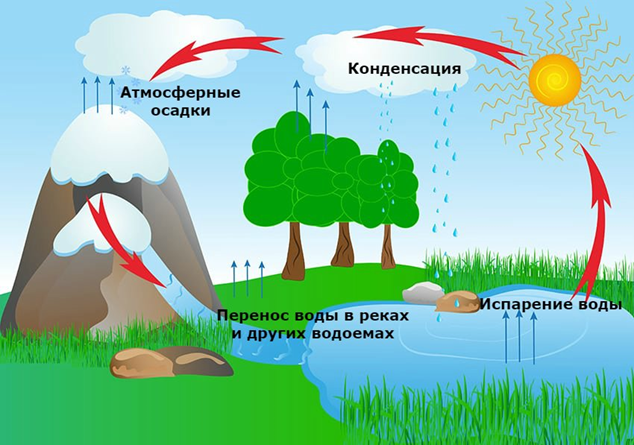 Переход воды из твёрдого состояния в жидкое
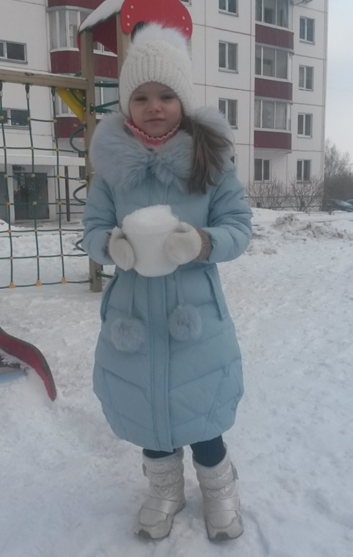 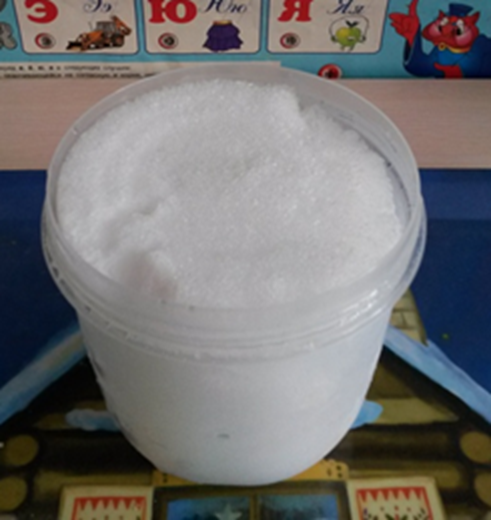 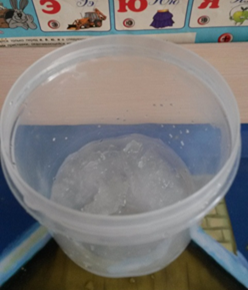 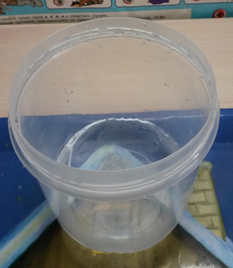 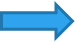 Преобразование воды из жидкого состояния в газообразное (испарение)
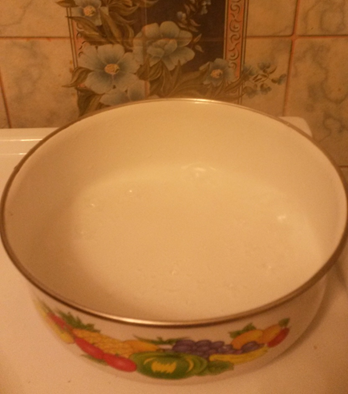 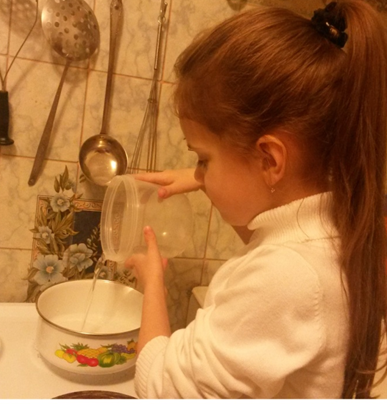 Превращение пара в воду (конденсация)
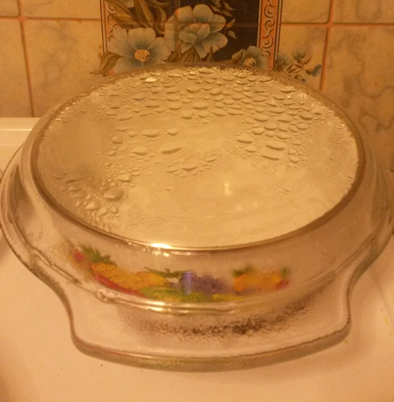 Переход воды из жидкого состояния в твёрдое (замерзание)
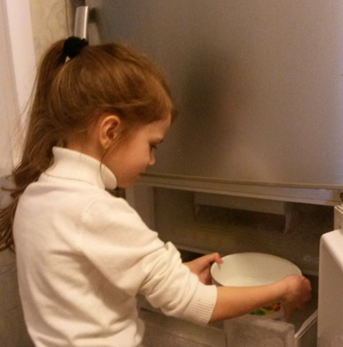 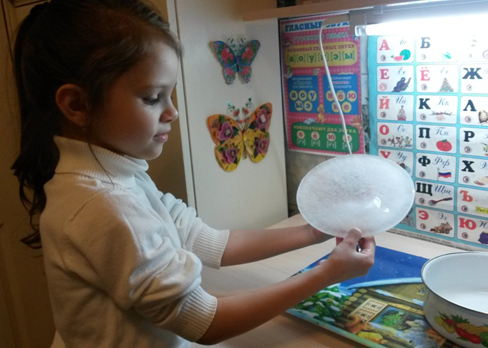 Таким образом, можно подвести итог моих экспериментов:
переход воды из твёрдого состояния в жидкое происходит при воздействии температуры выше 00С;
при нагревании вода превращается в пар;
при охлаждении воды происходит процесс конденсации; 
при воздействии температуры ниже 00С вода переходит из жидкого состояния в твёрдое – замерзает.
Модель круговорота воды в природе
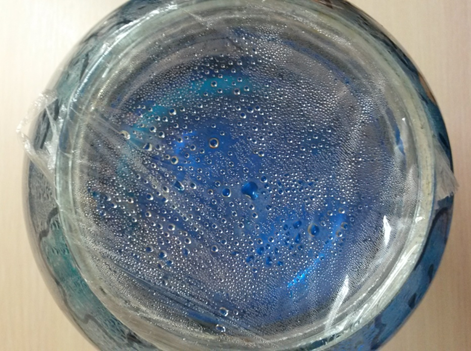 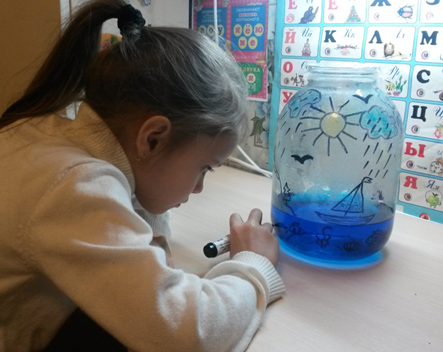 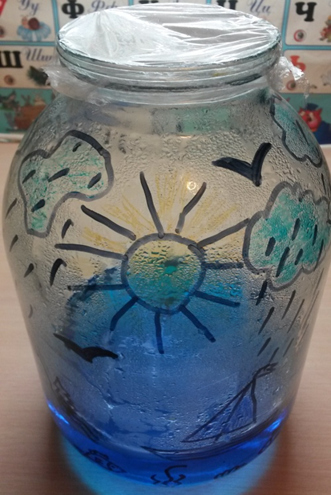 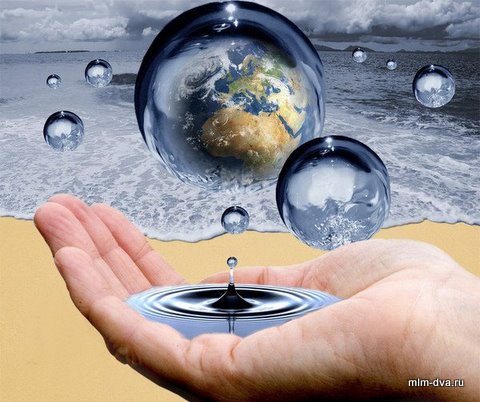 СПАСИБО ЗА ВНИМАНИЕ!